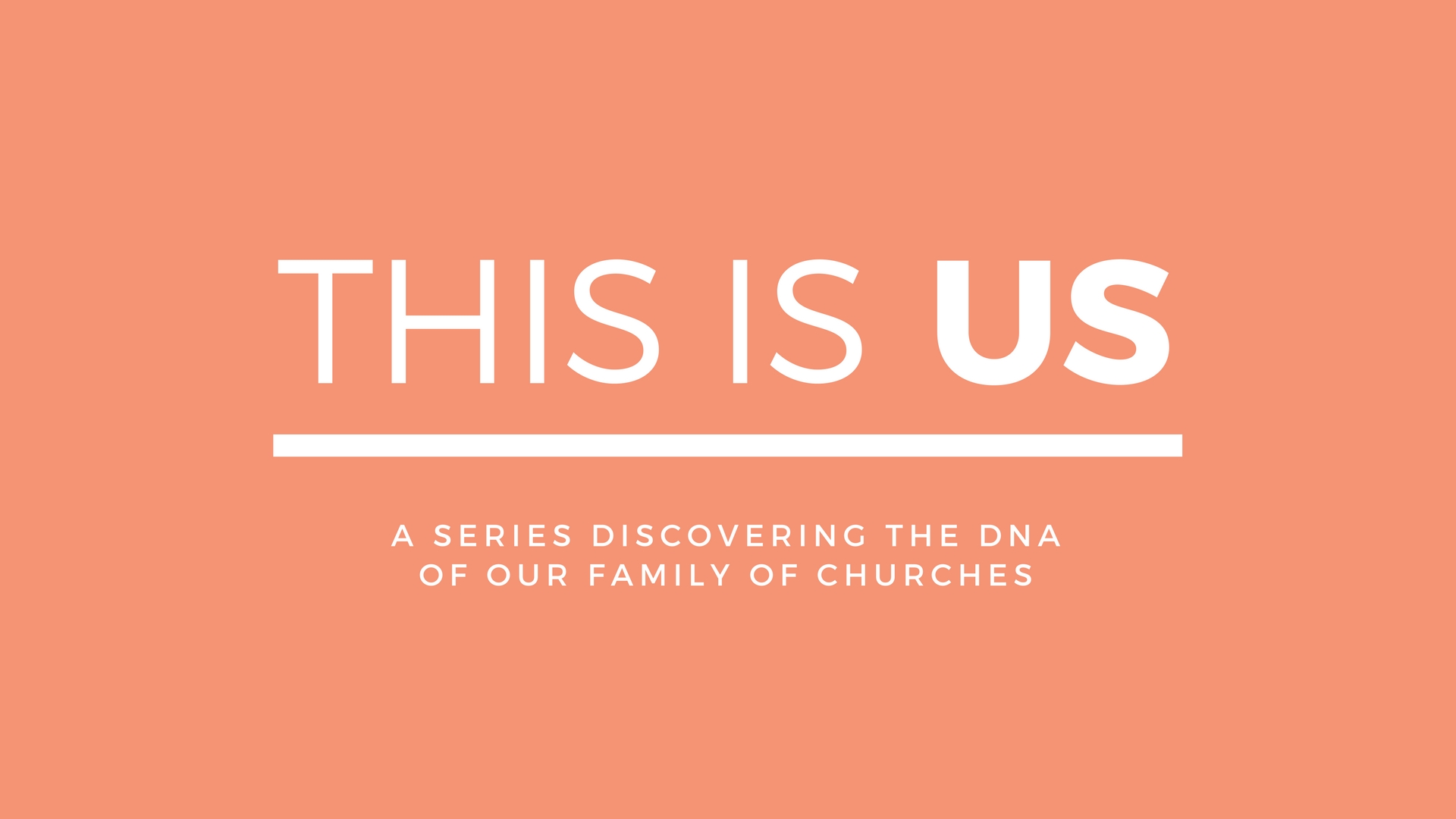 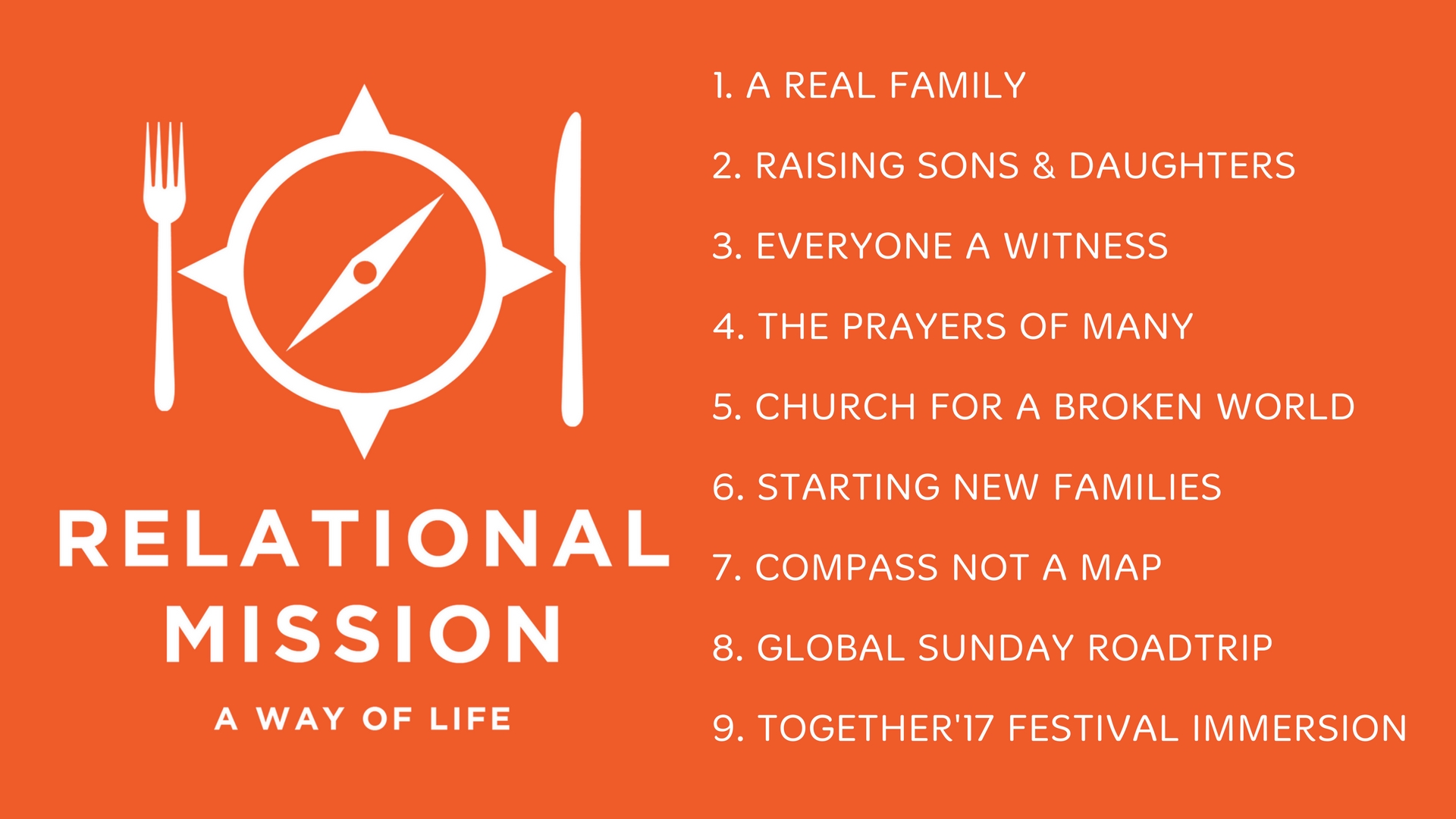 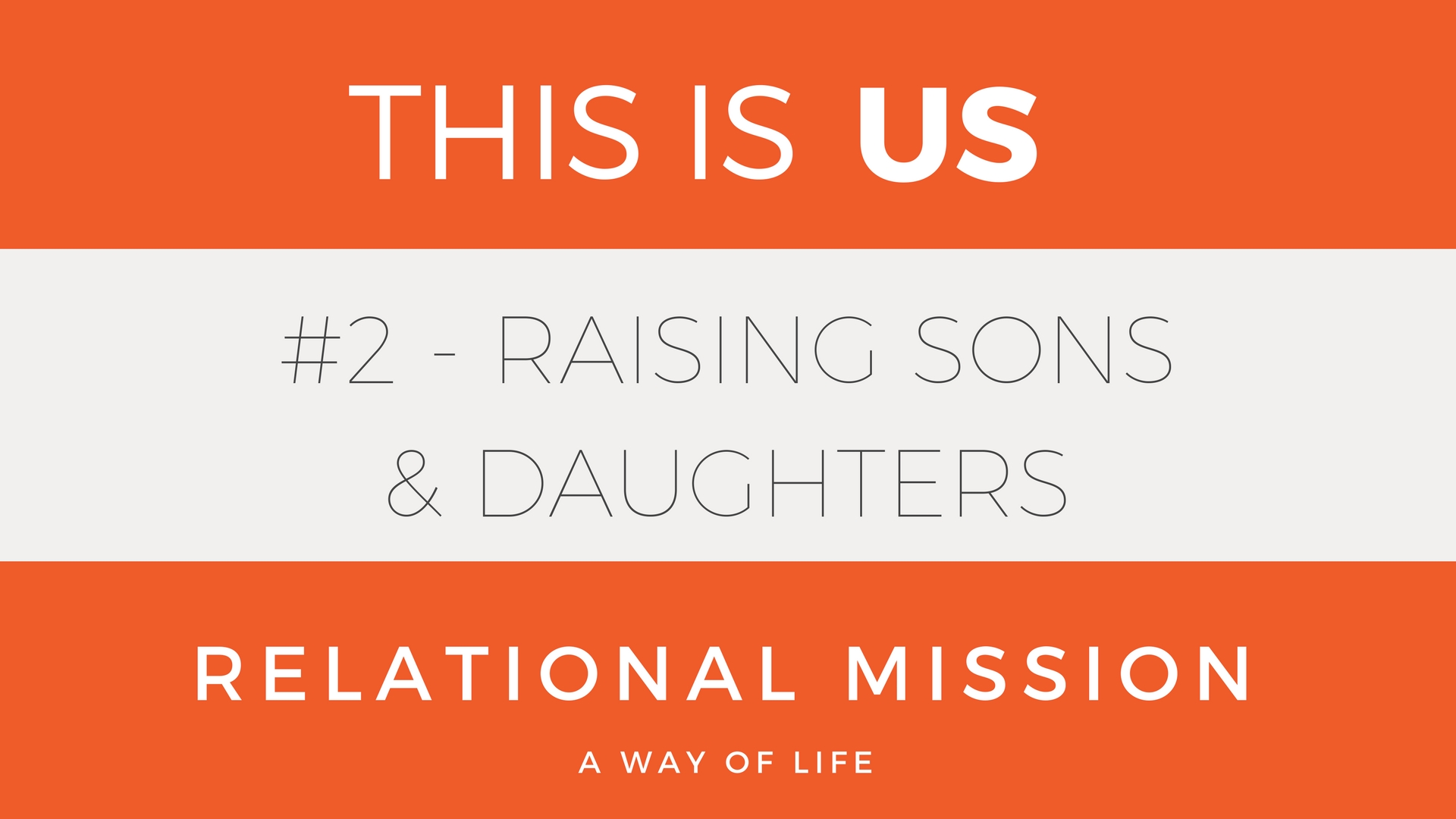 4Like arrows in the hand of a warrior are the children of one's youth.
Psalm 127:4 ESV
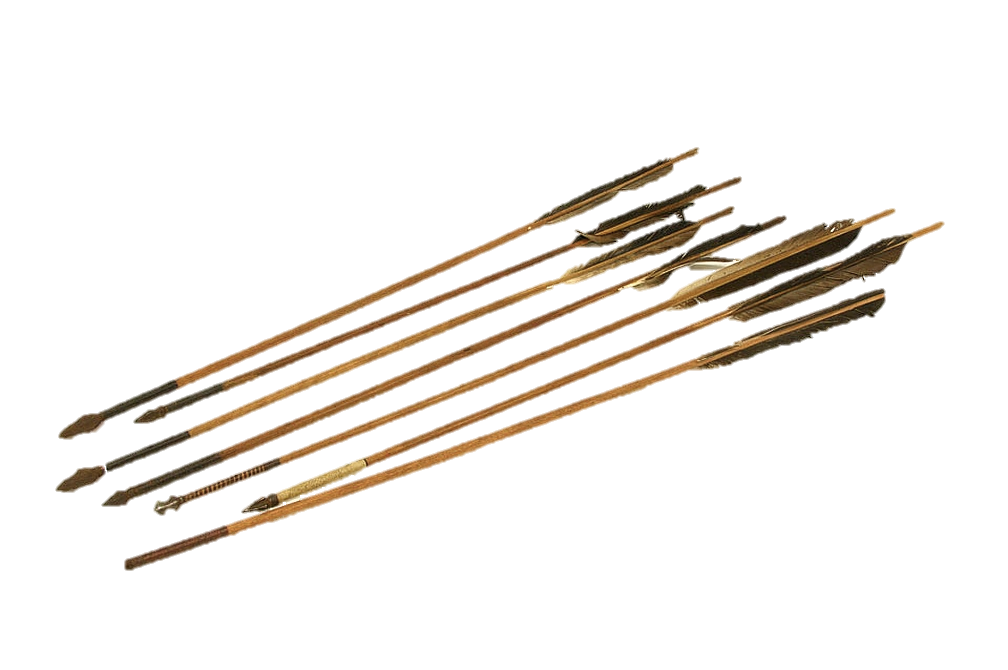 RAISING SONS & DAUGHTERS
Engage with others proactively
10 You, however, have followed my teaching, my conduct, my aim in life, my faith, my patience, my love, my steadfastness, 11 my persecutions and sufferings
2 Tim 3:10 ESV
RAISING SONS & DAUGHTERS
Engage with others proactively
RAISING SONS & DAUGHTERS
Engage with others proactively
Encourage others purposefully
24 And let us consider how to stir up one another to love and good works, 25 not neglecting to meet together, as is the habit of some, but encouraging one another, and all the more as you see the Day drawing near.
Hebrews 10:24-25 ESV
RAISING SONS & DAUGHTERS
Engage with others proactively
Encourage others purposefully
RAISING SONS & DAUGHTERS
Engage with others proactively
Encourage others purposefully
Entrust others deliberately
“ What matters is that the world is reached for Christ and that more and more and more workers are raised up and sent out…investing in doing all you can to help multiply others seems wise. To succeed in our mission, we need to invest in our relationships with the next generation. We need to raise up, in the language of family, sons and daughters.” 
Mike Betts
RAISING SONS & DAUGHTERS
Engage with others proactively
Encourage others purposefully
Entrust others deliberately
RAISING SONS & DAUGHTERS
Engage with others proactively
Encourage others purposefully
Entrust others deliberately
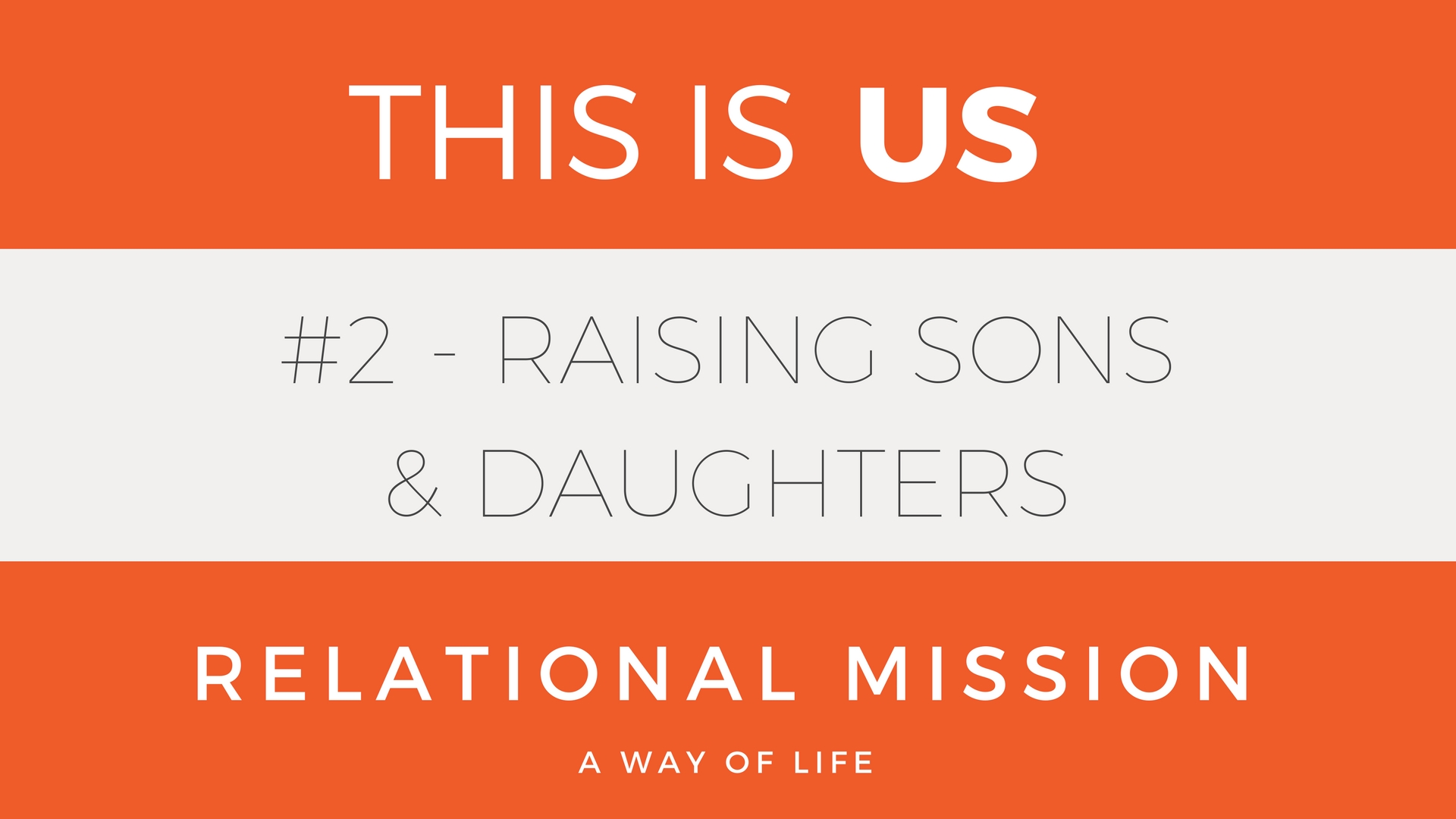